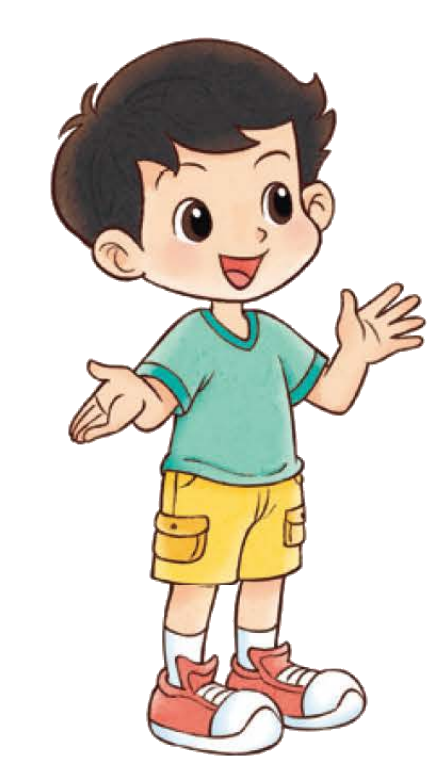 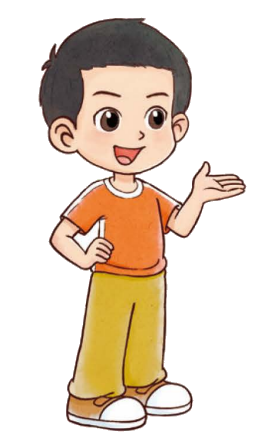 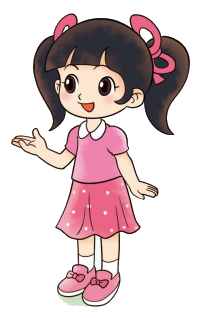 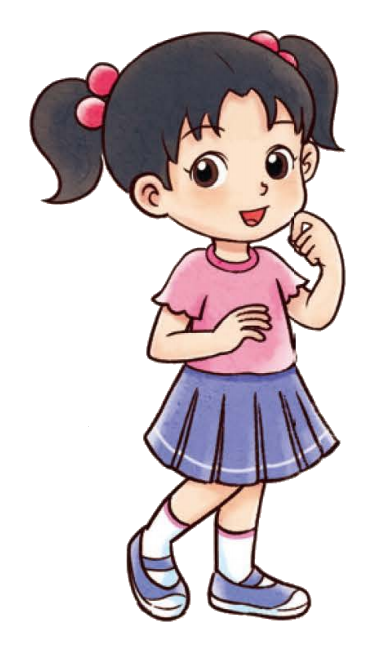 一年级下册  第二单元  图形大变身（一）
做 一 做
这么多形状，
真有趣！
我们用身边的物品做一做吧！
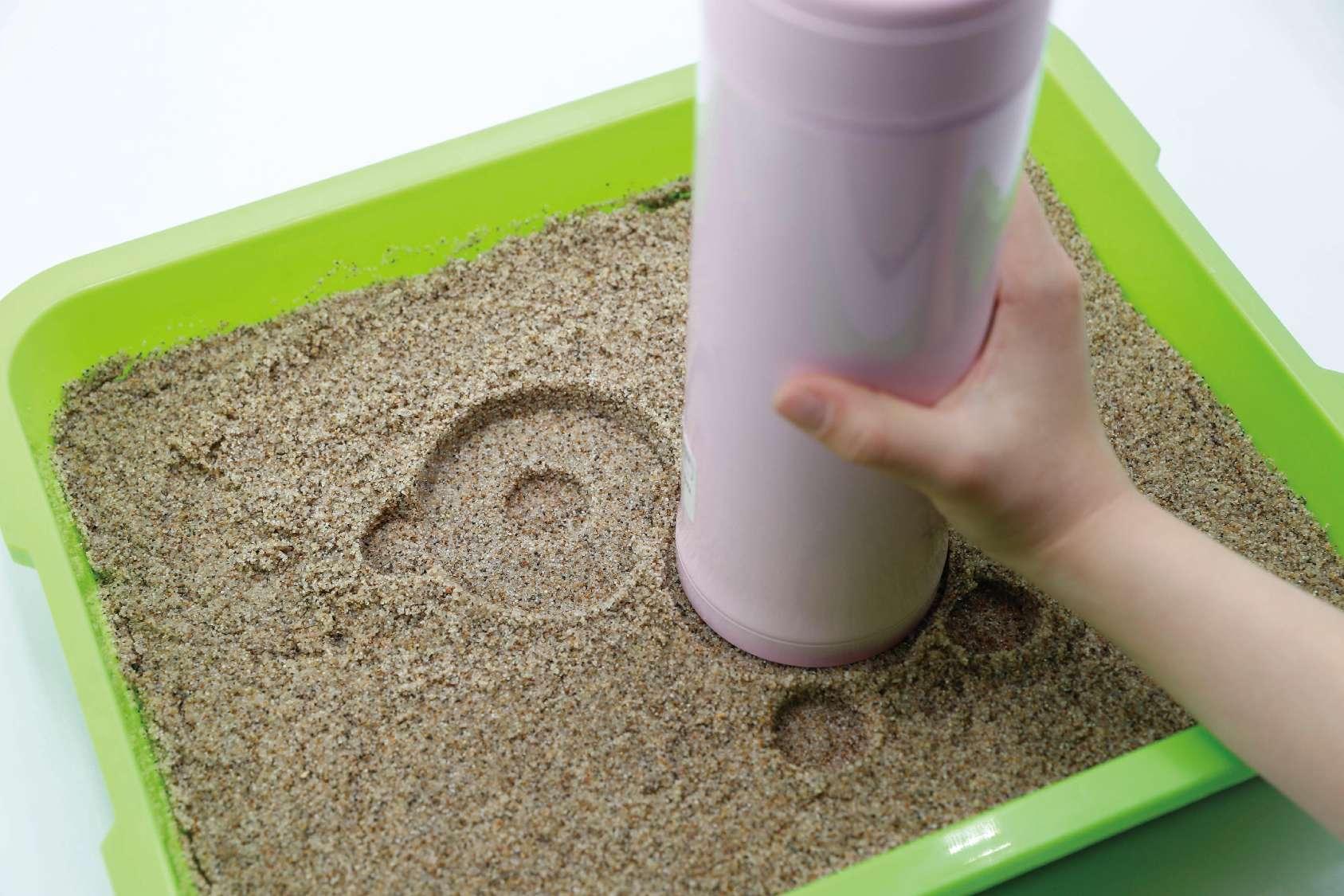 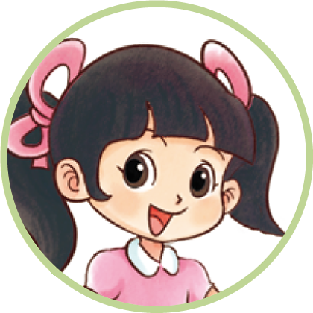 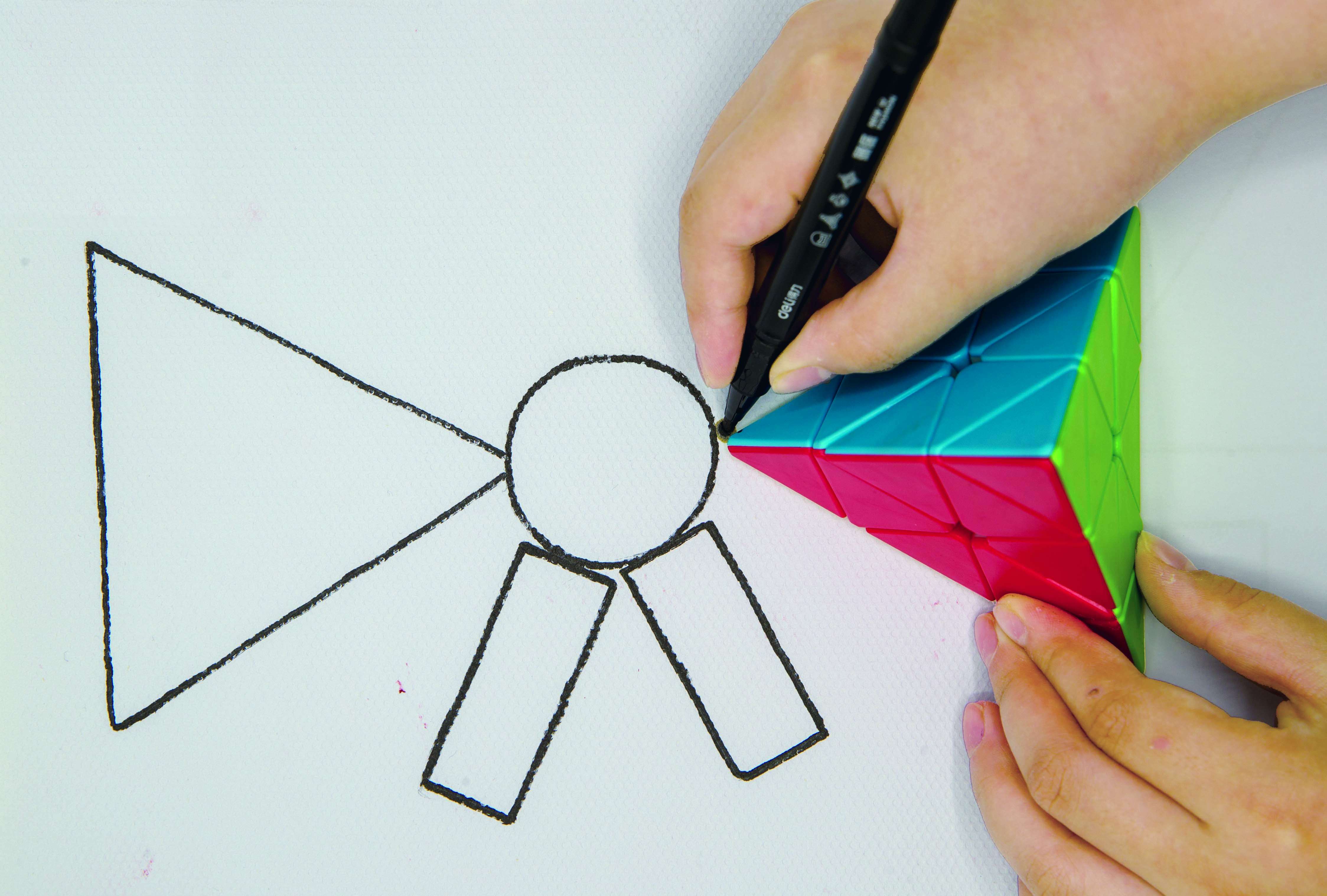 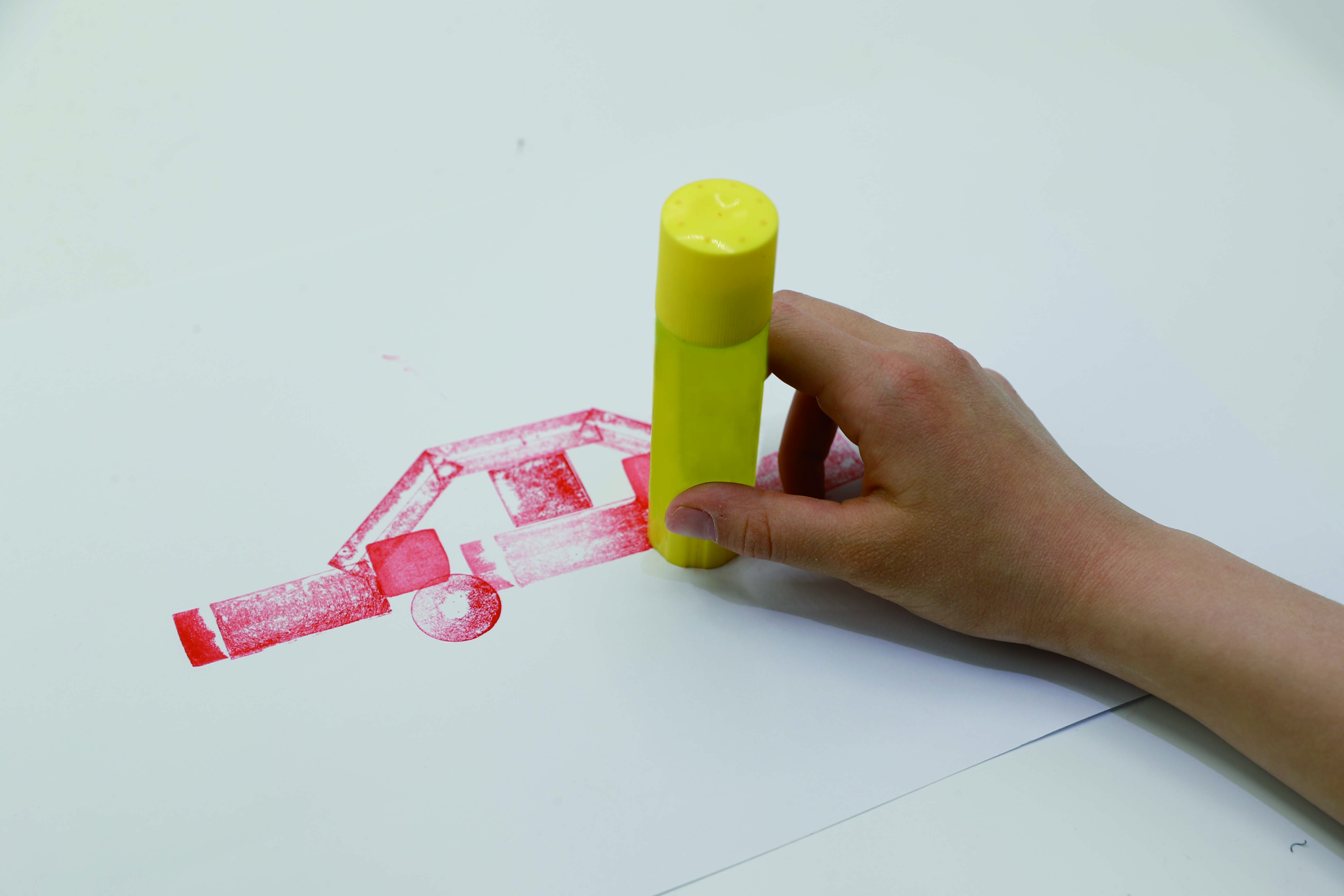 ·
·
·
·
·
·
·
·
·
用身边的物品描一描，印一印。
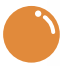 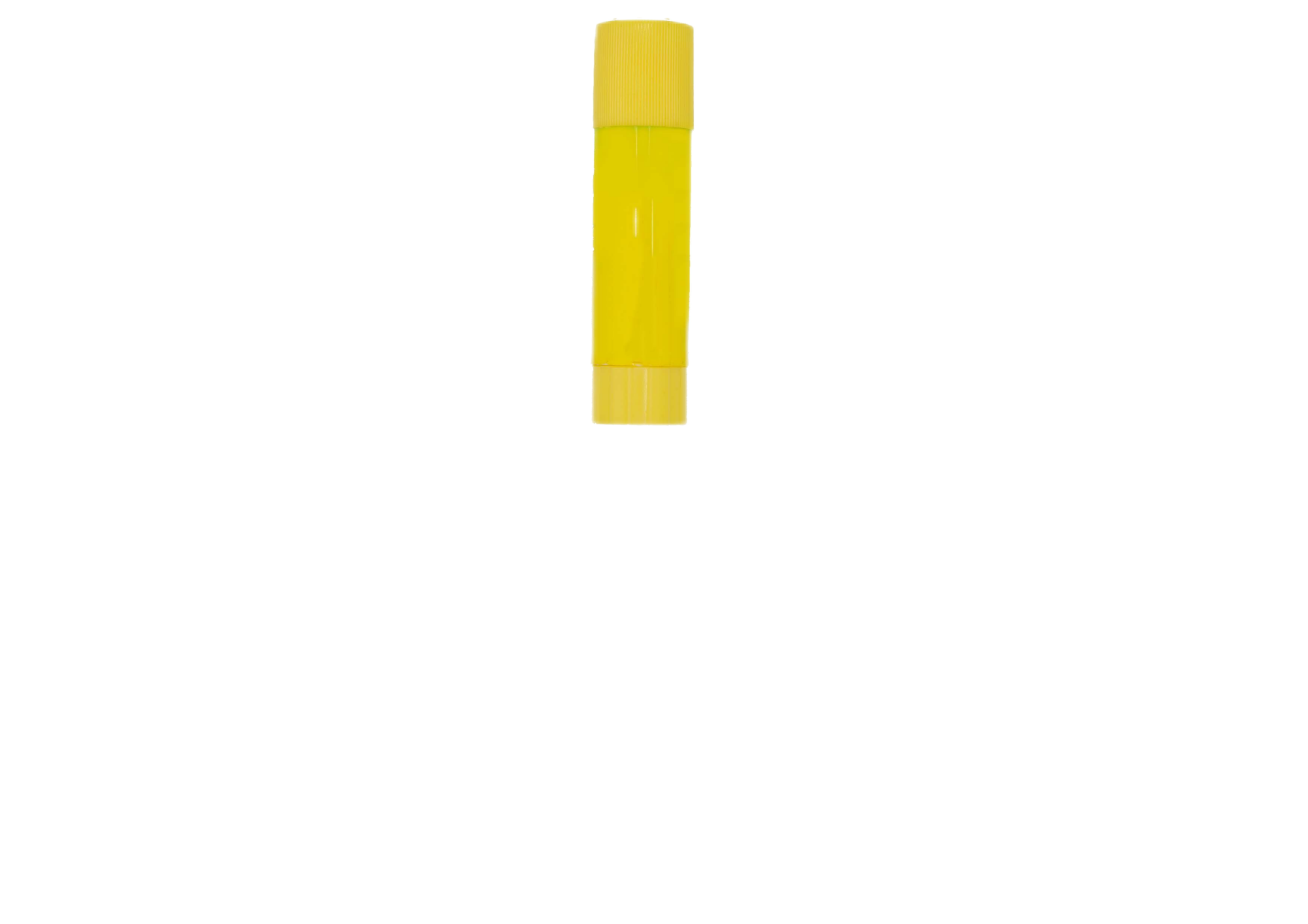 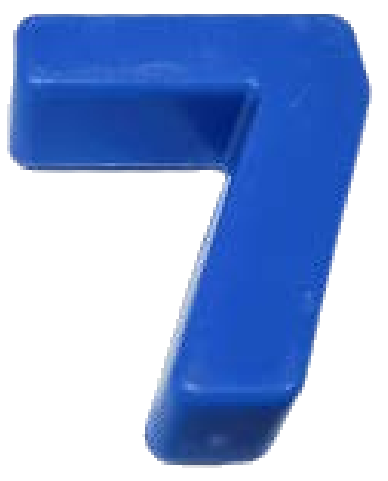 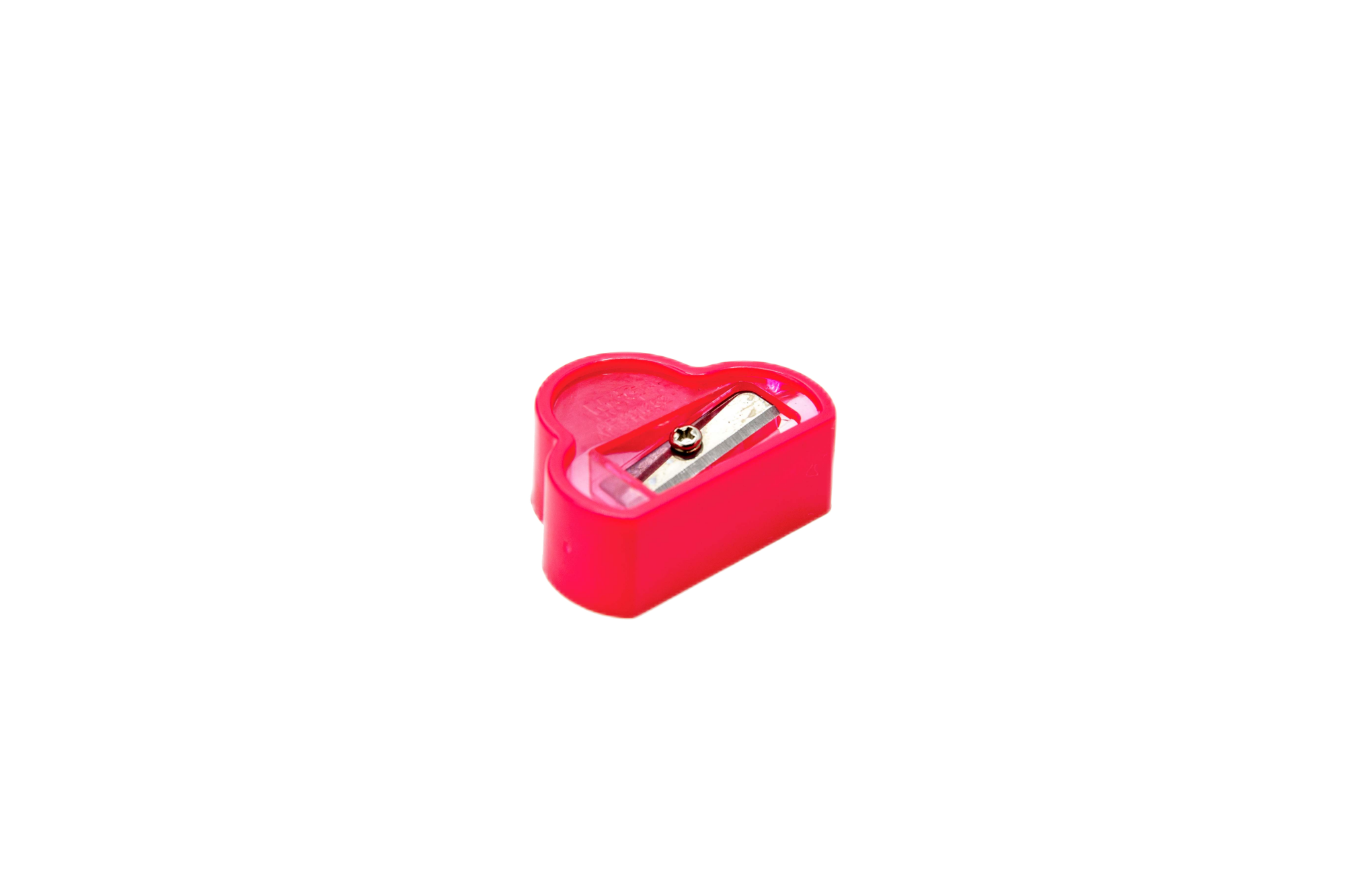 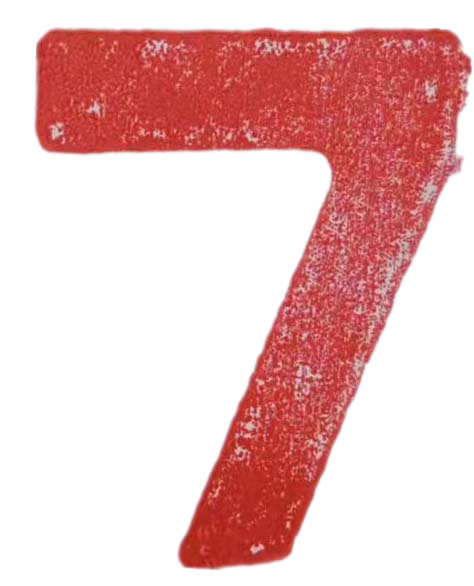 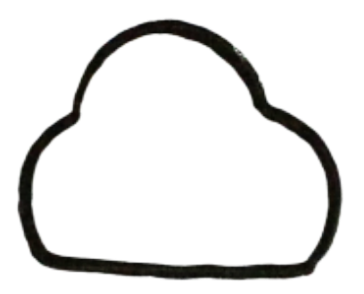 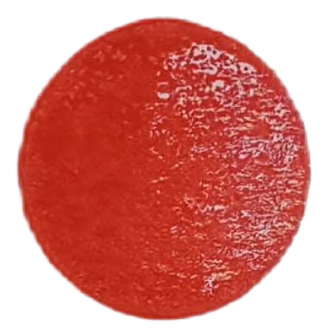 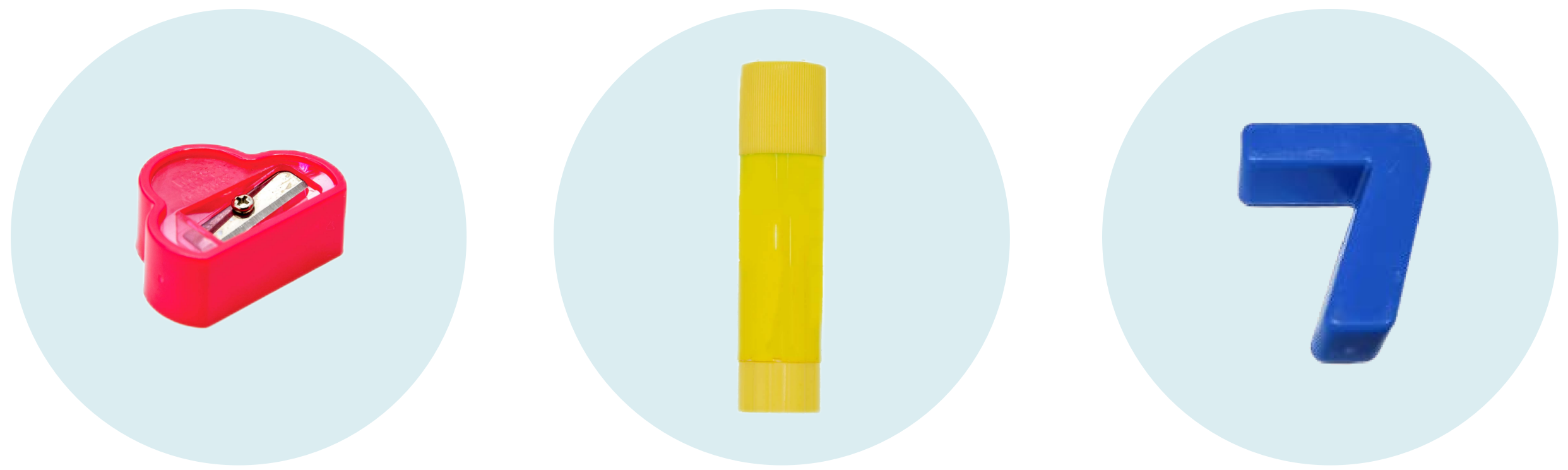 还能做出什么形状？试一试。
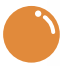 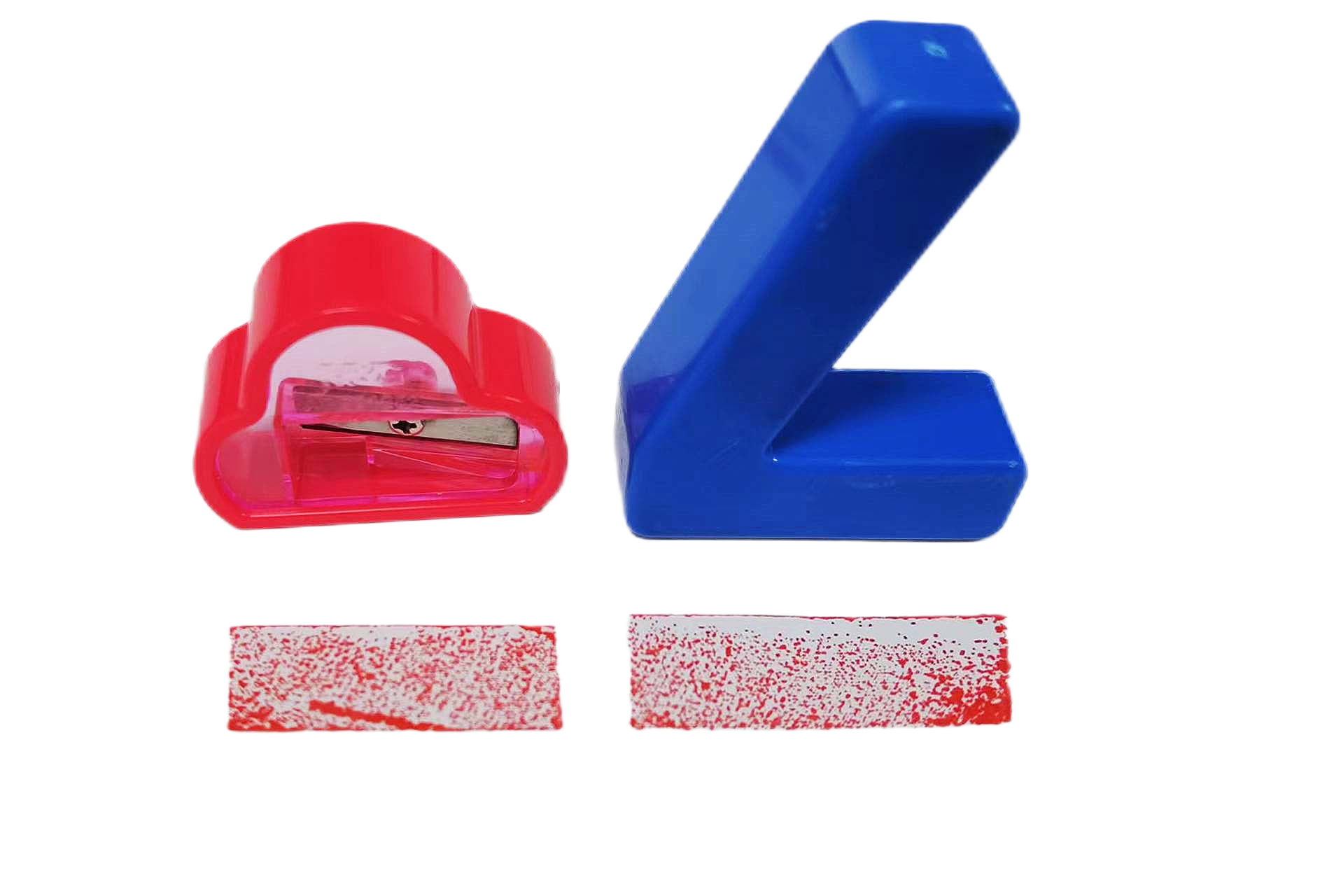 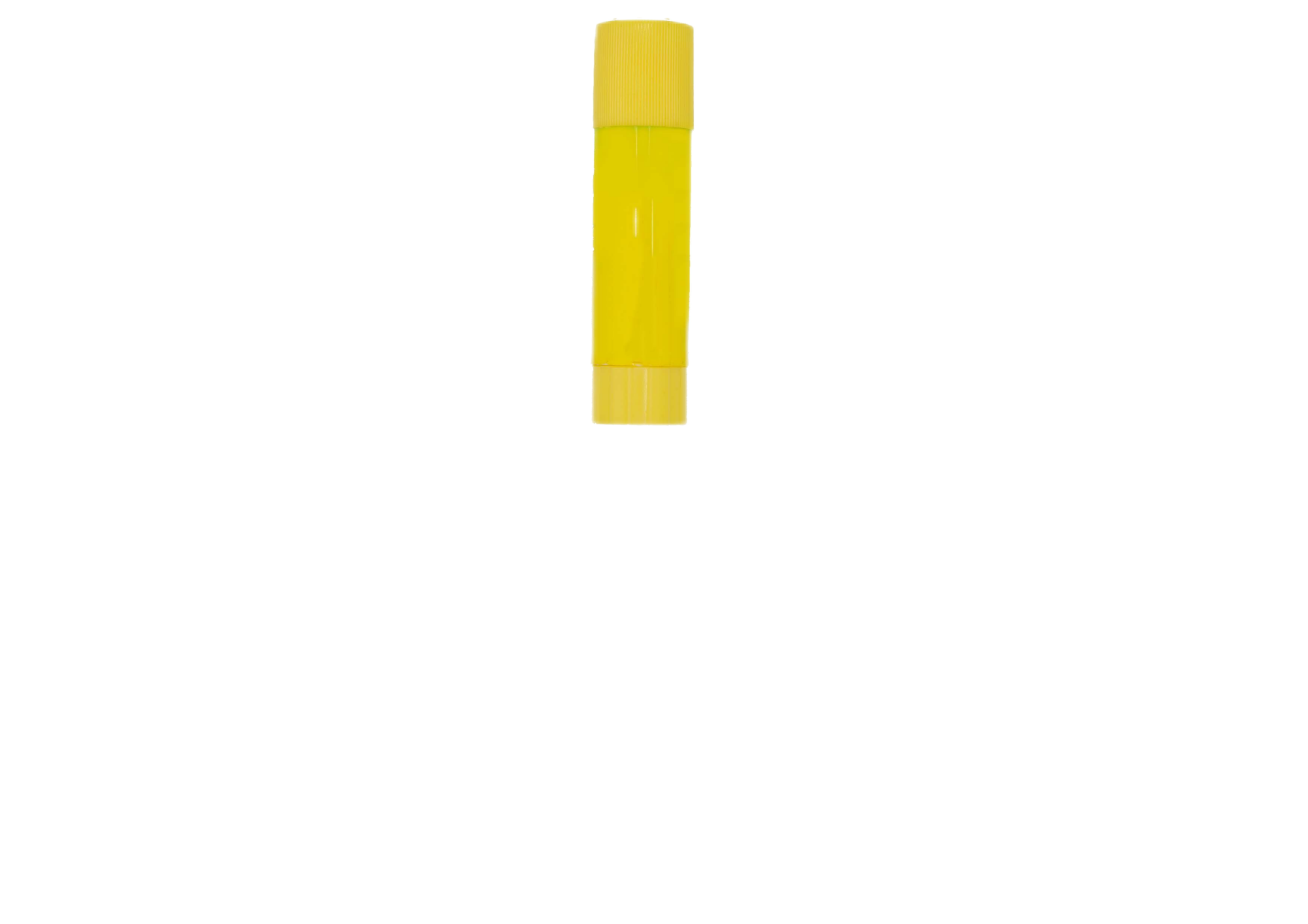 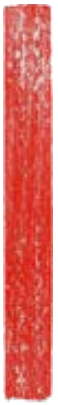 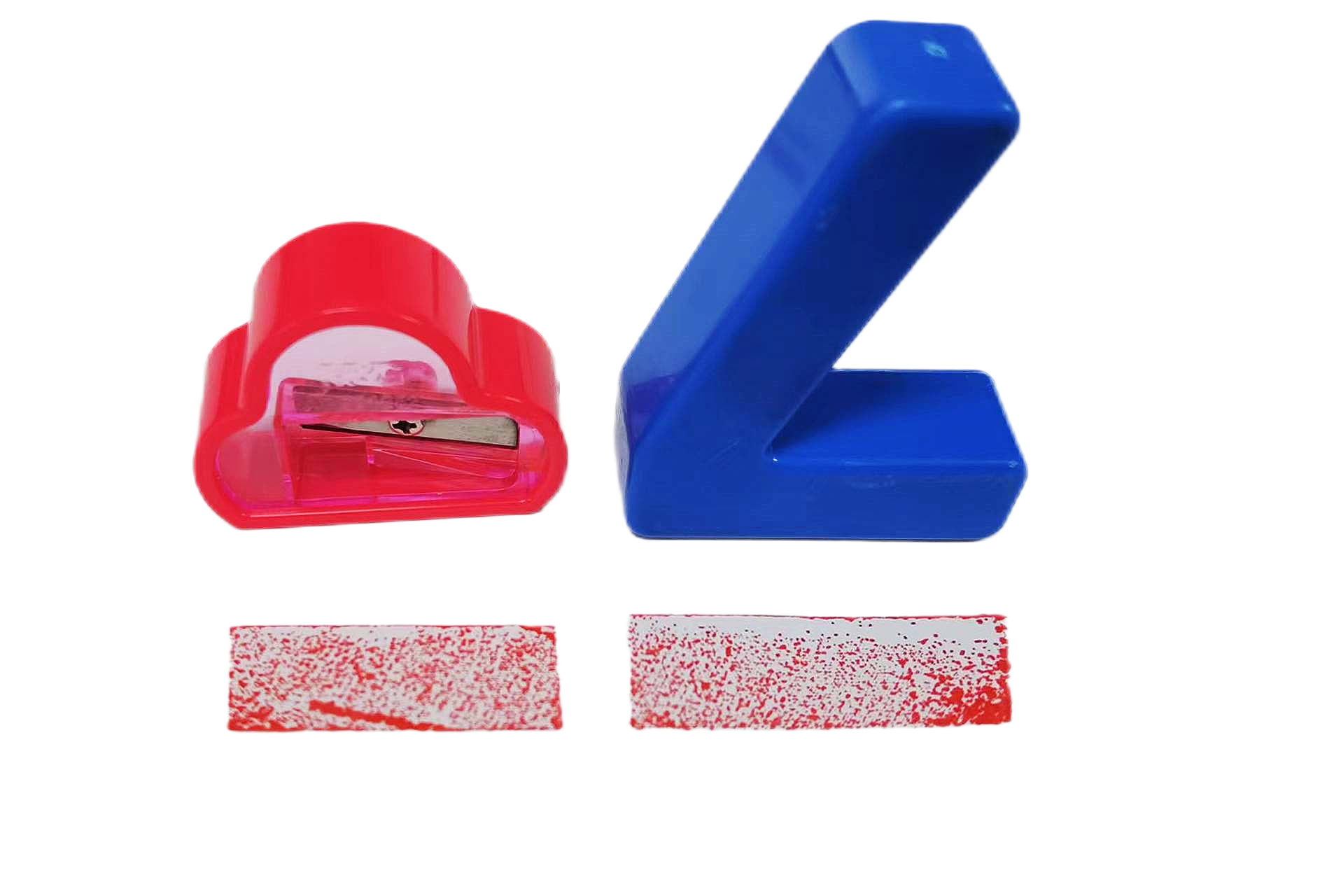 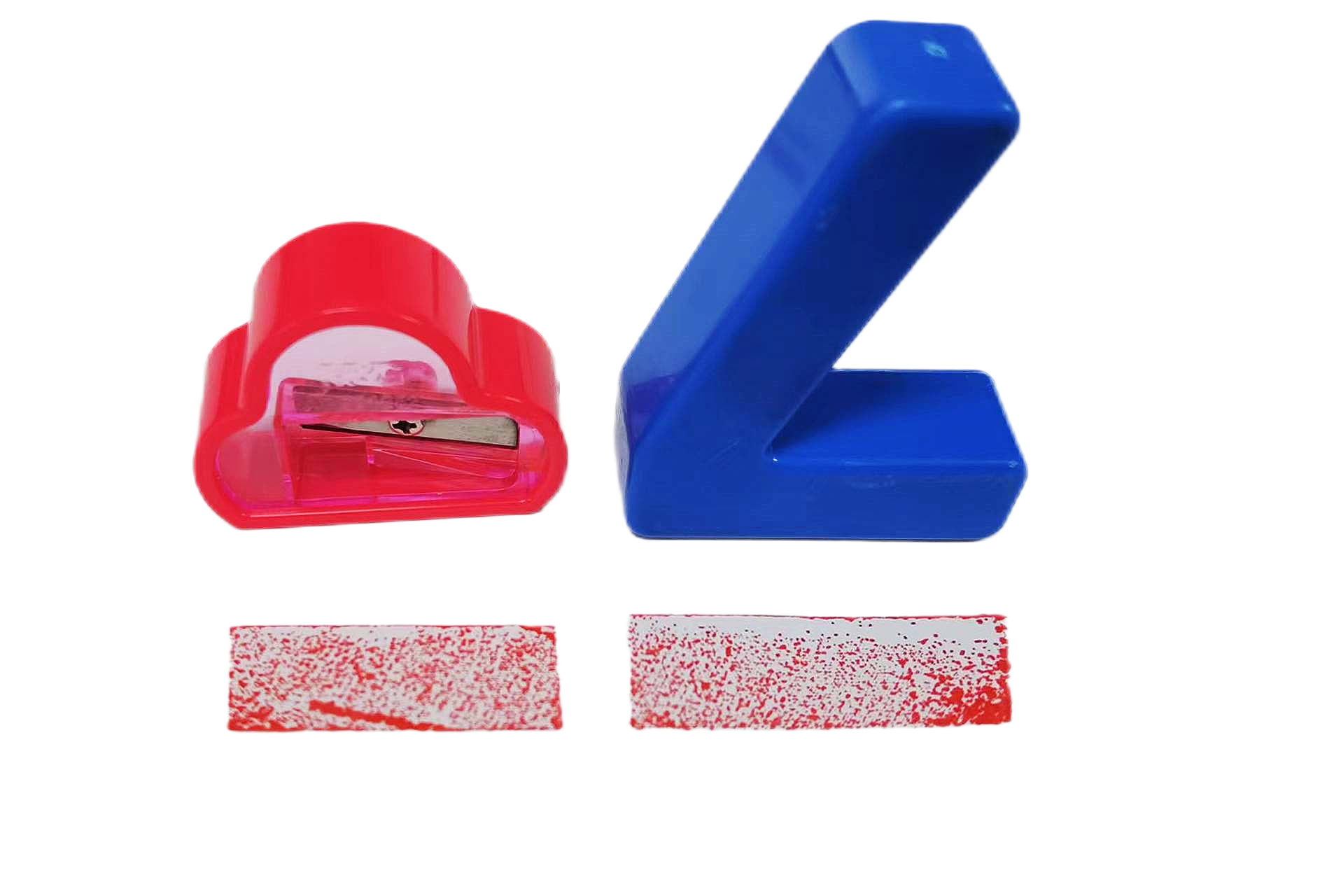 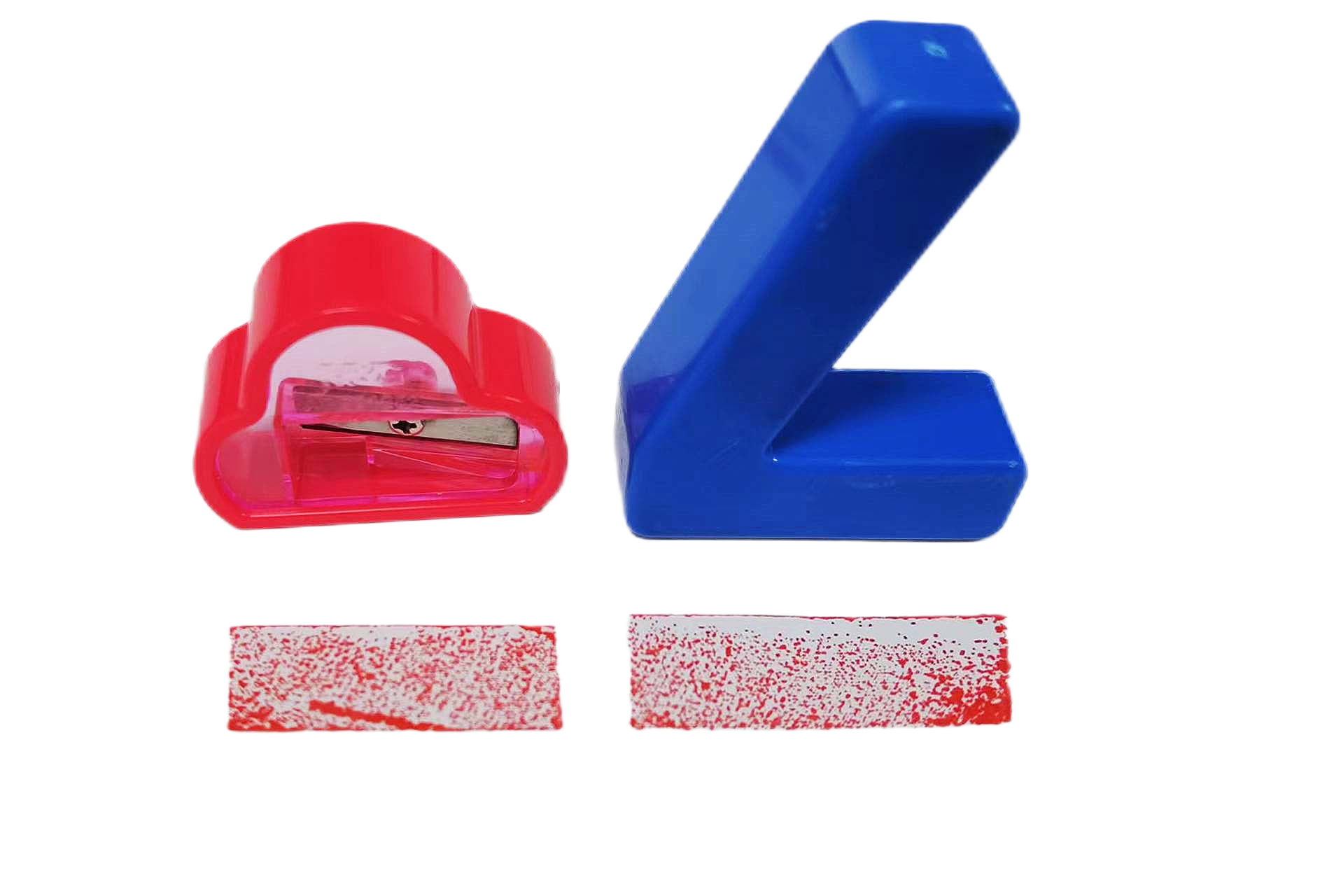 用积木印一个你喜欢的图案，并与同伴交流。
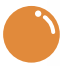 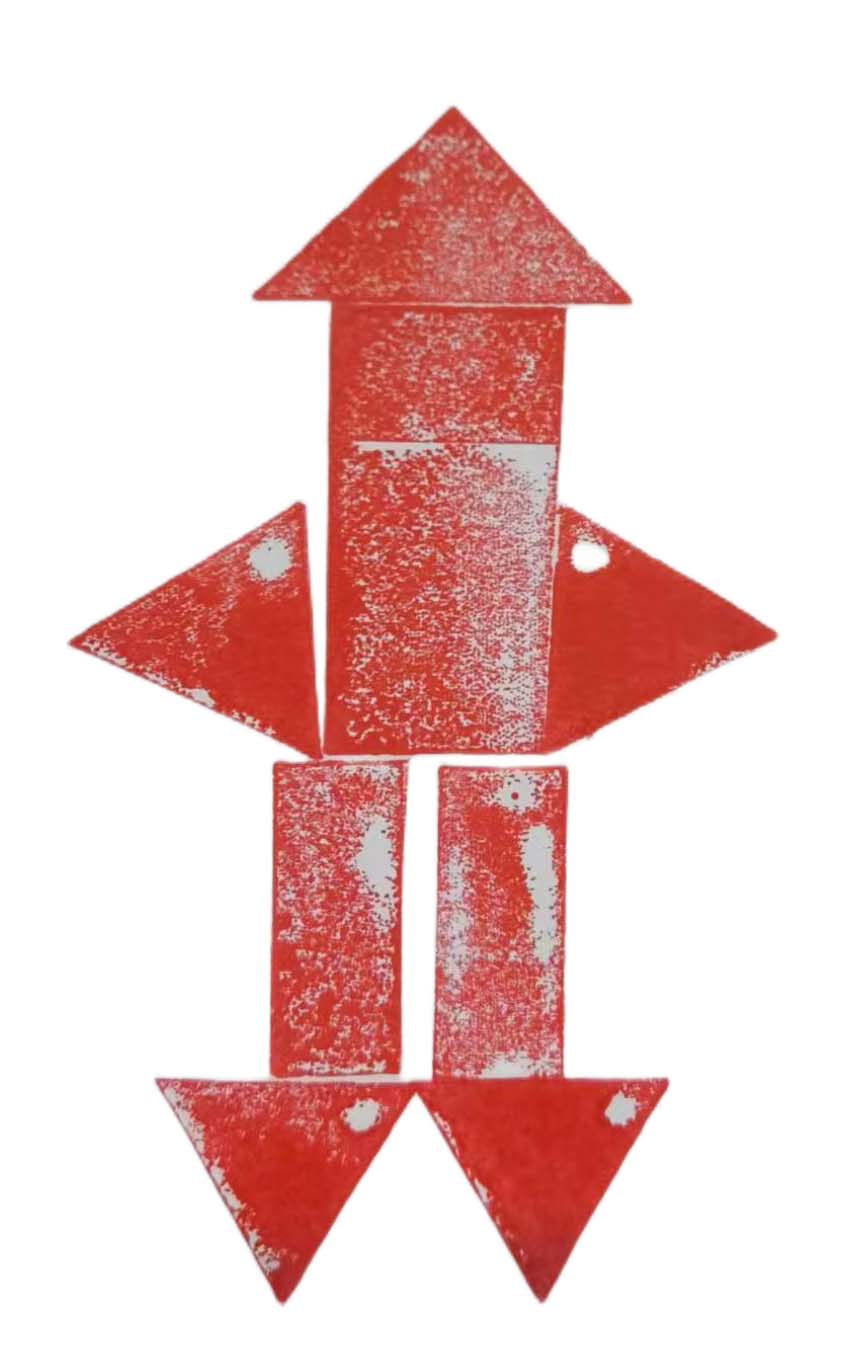 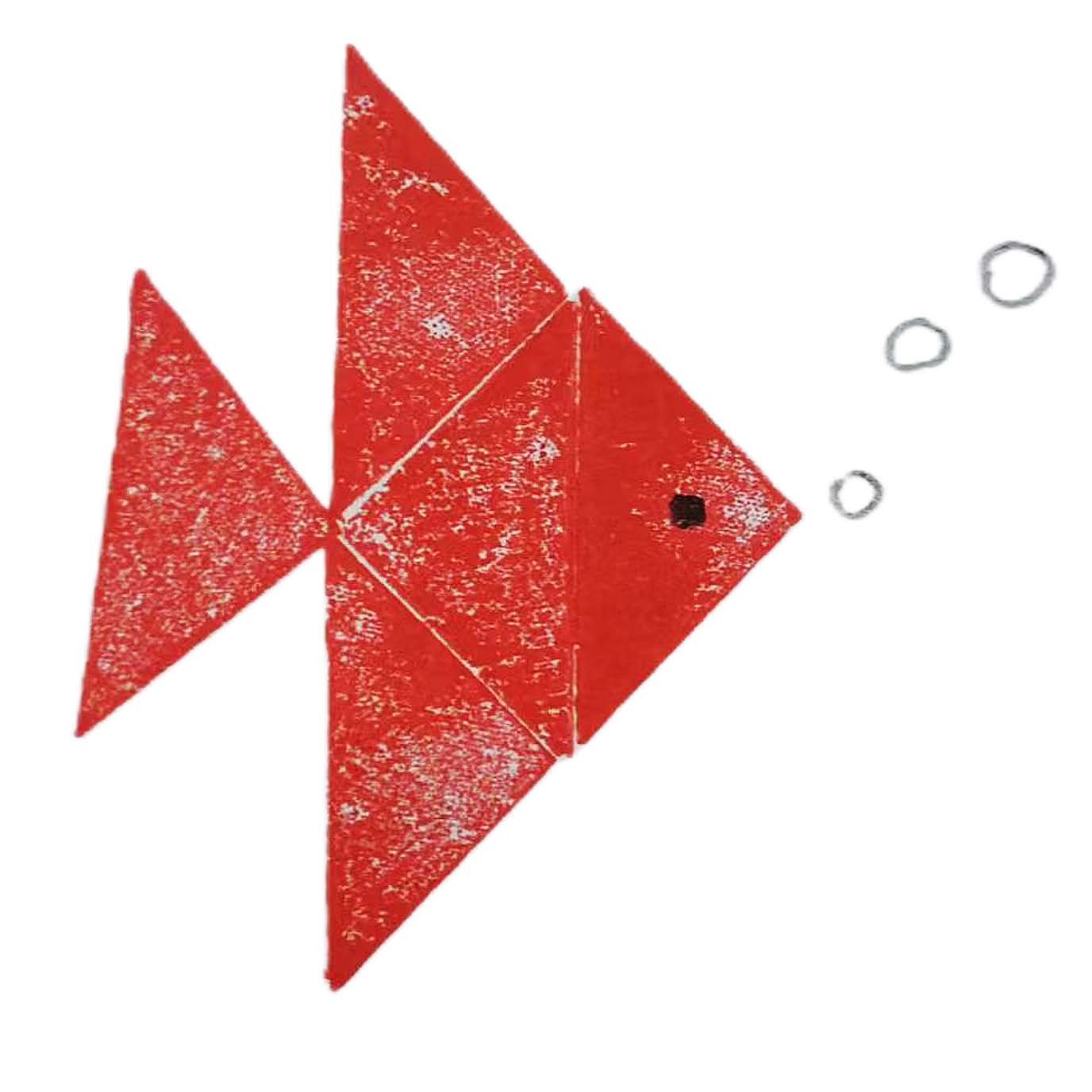 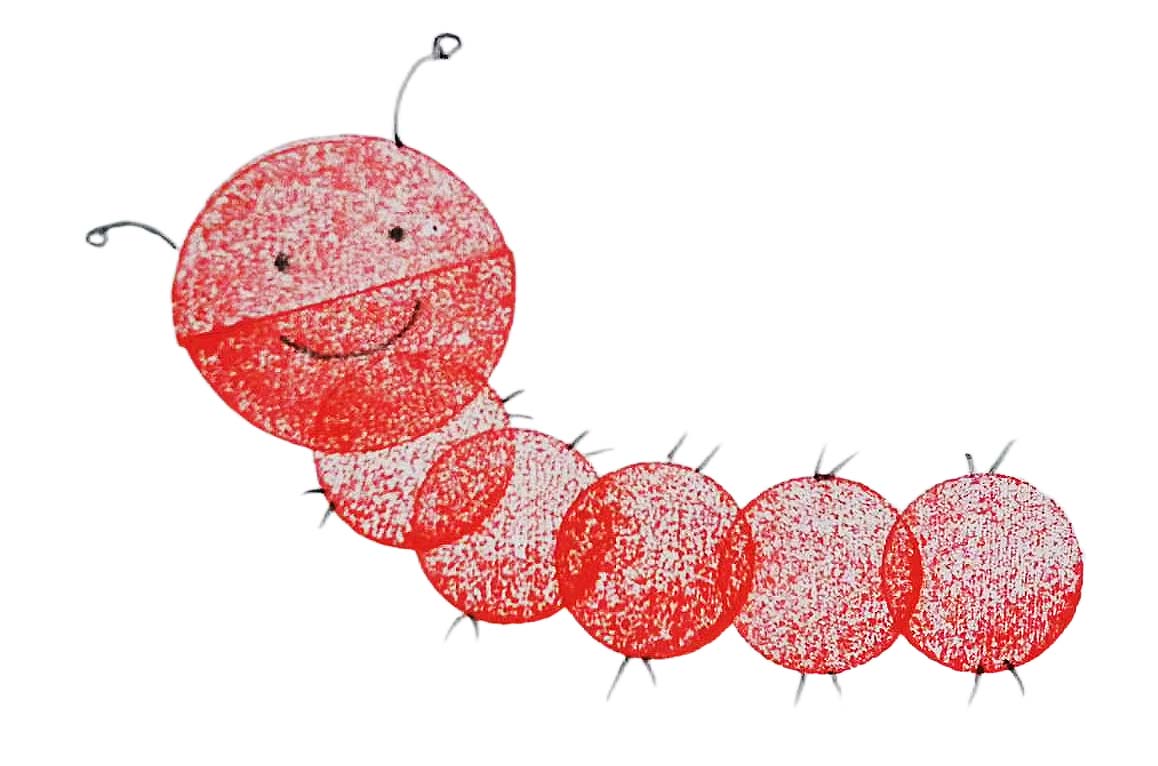 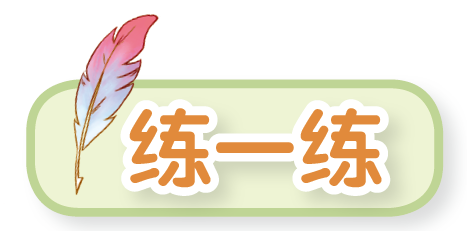 从身边找2个物品，先想一想可能会做出什么形状，再描一描或印一印。
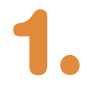 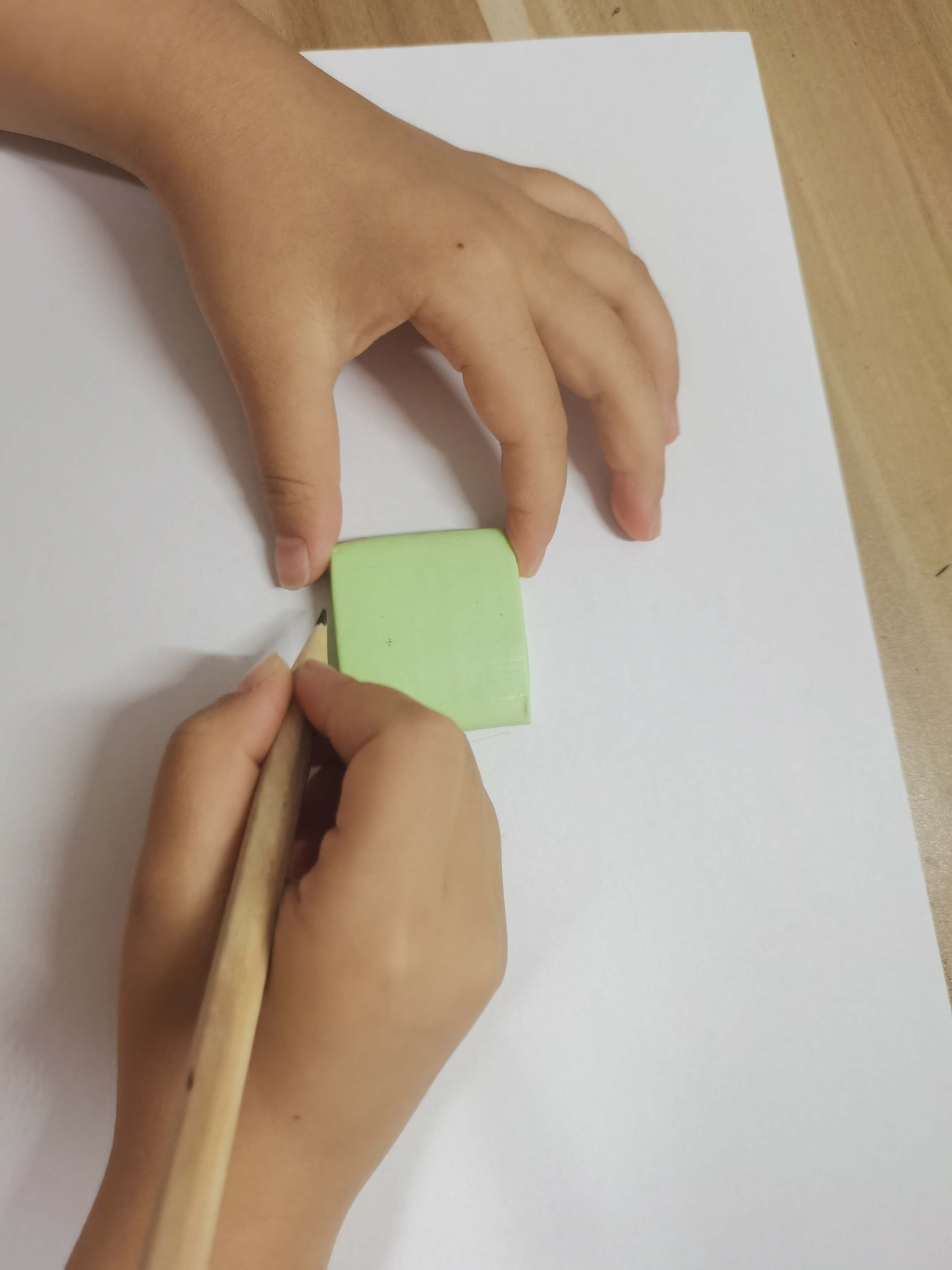 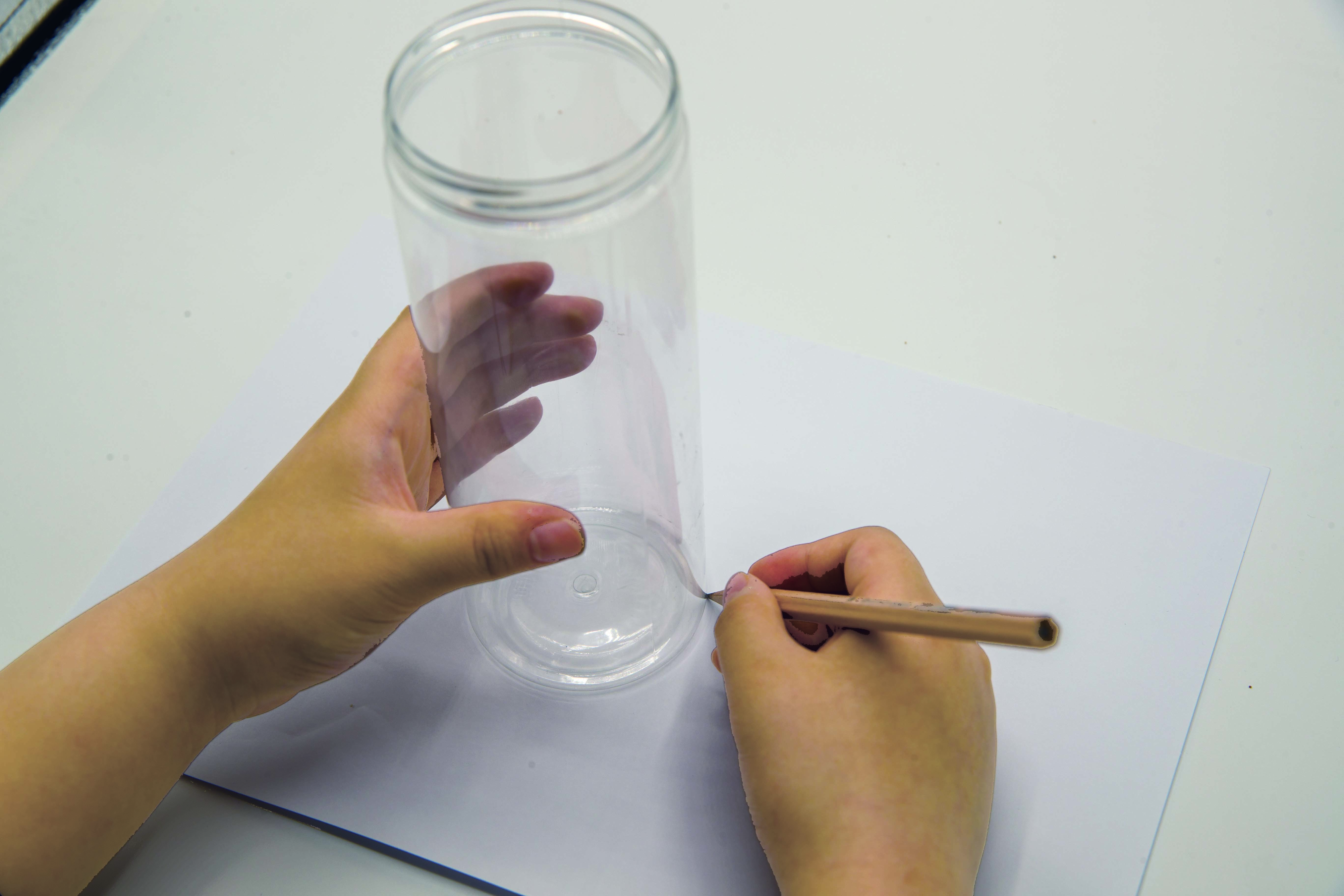 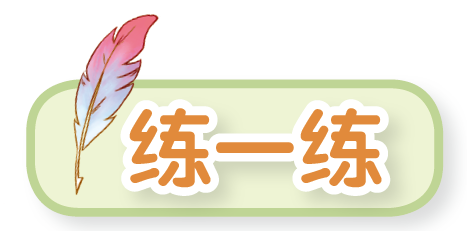 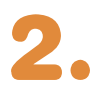 下面的图案像什么？说一说，做一做。
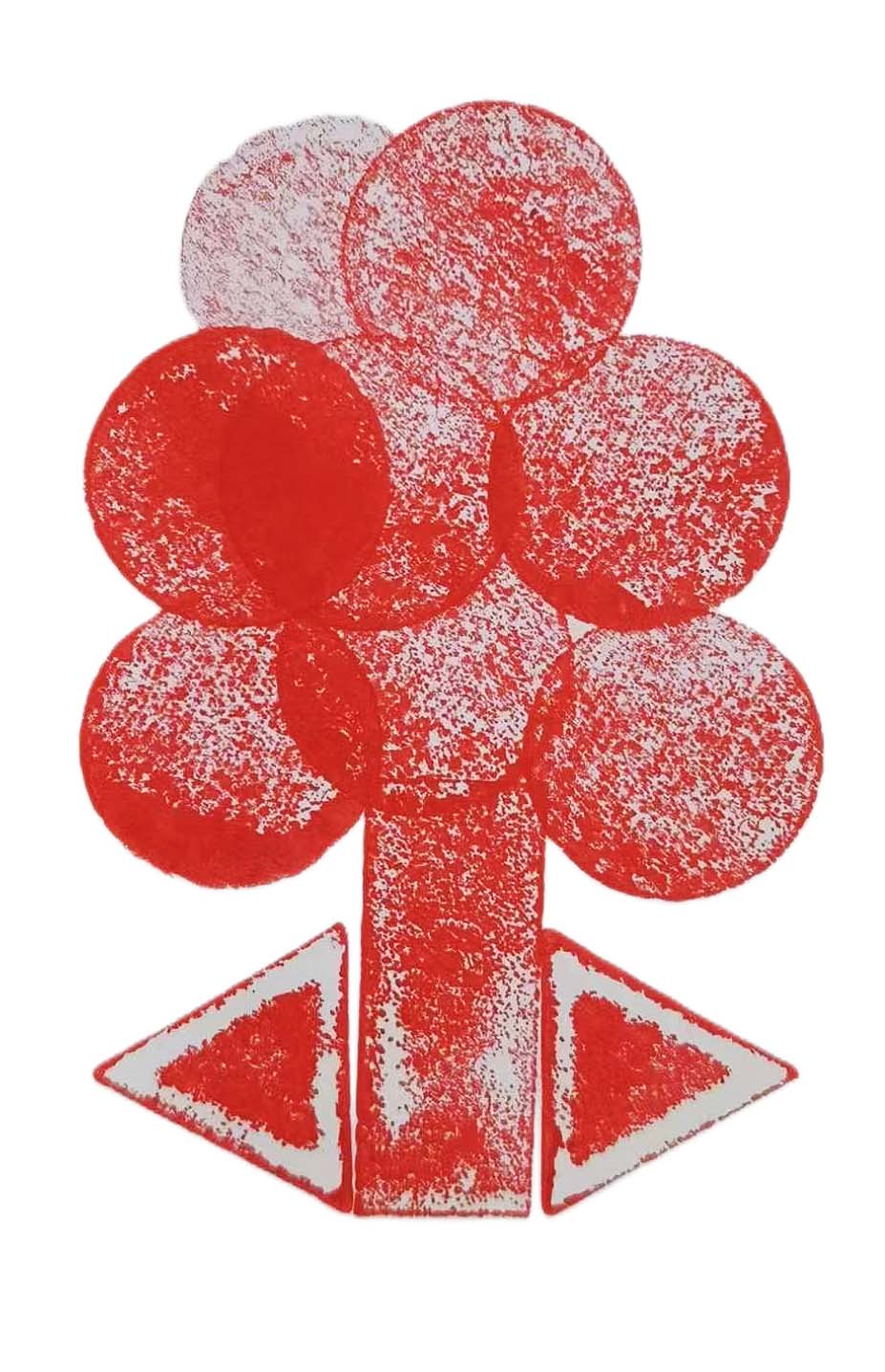 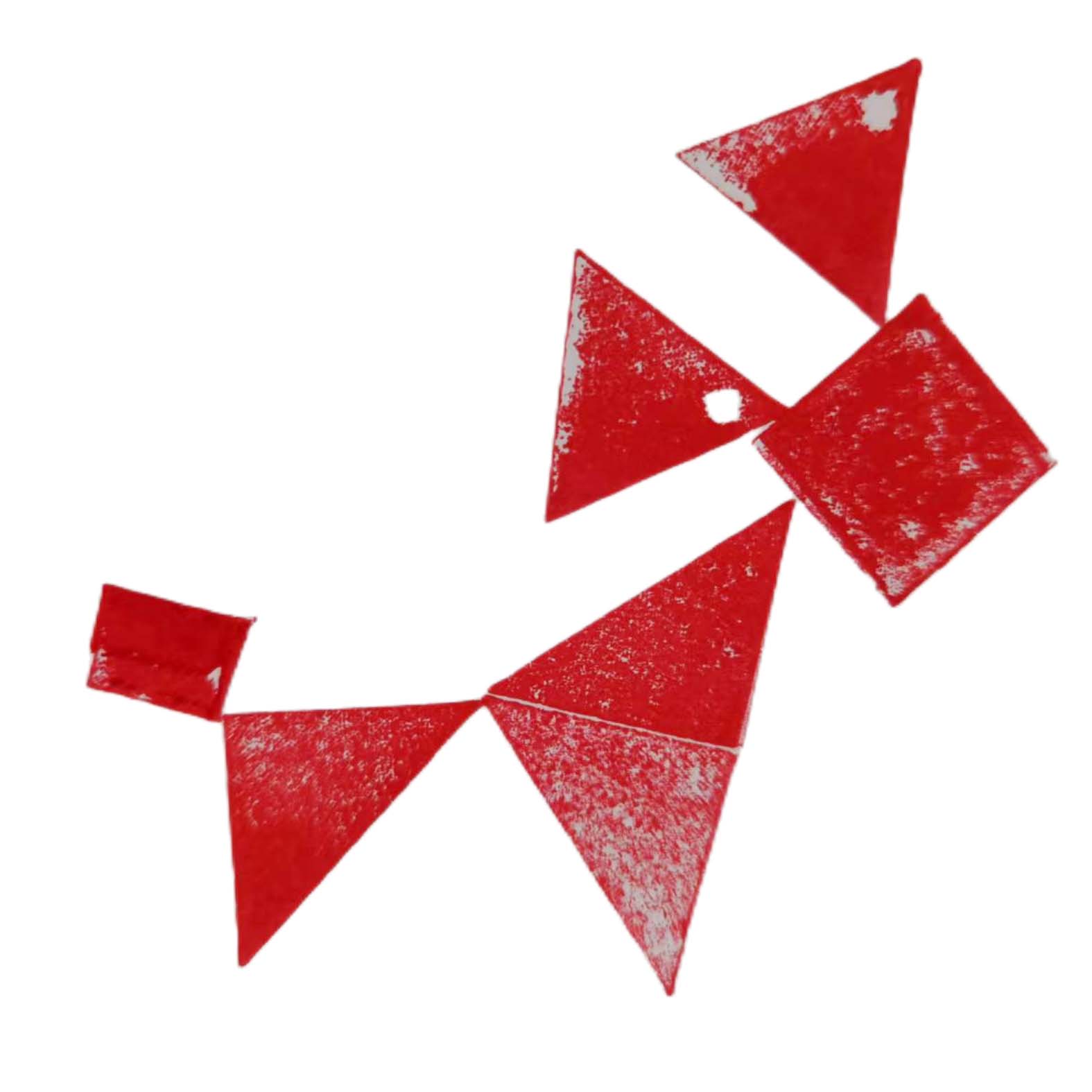 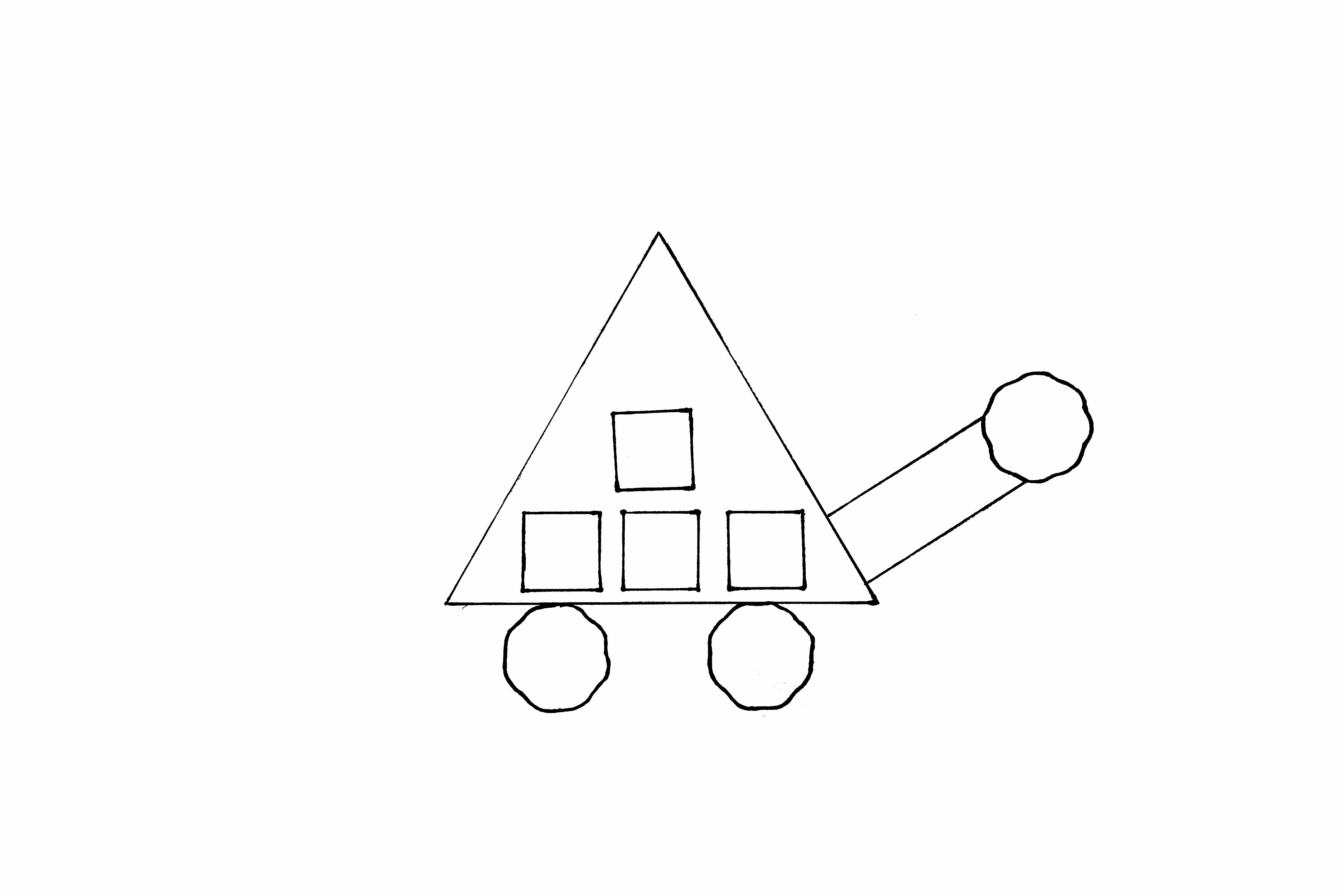 你有什么收获？